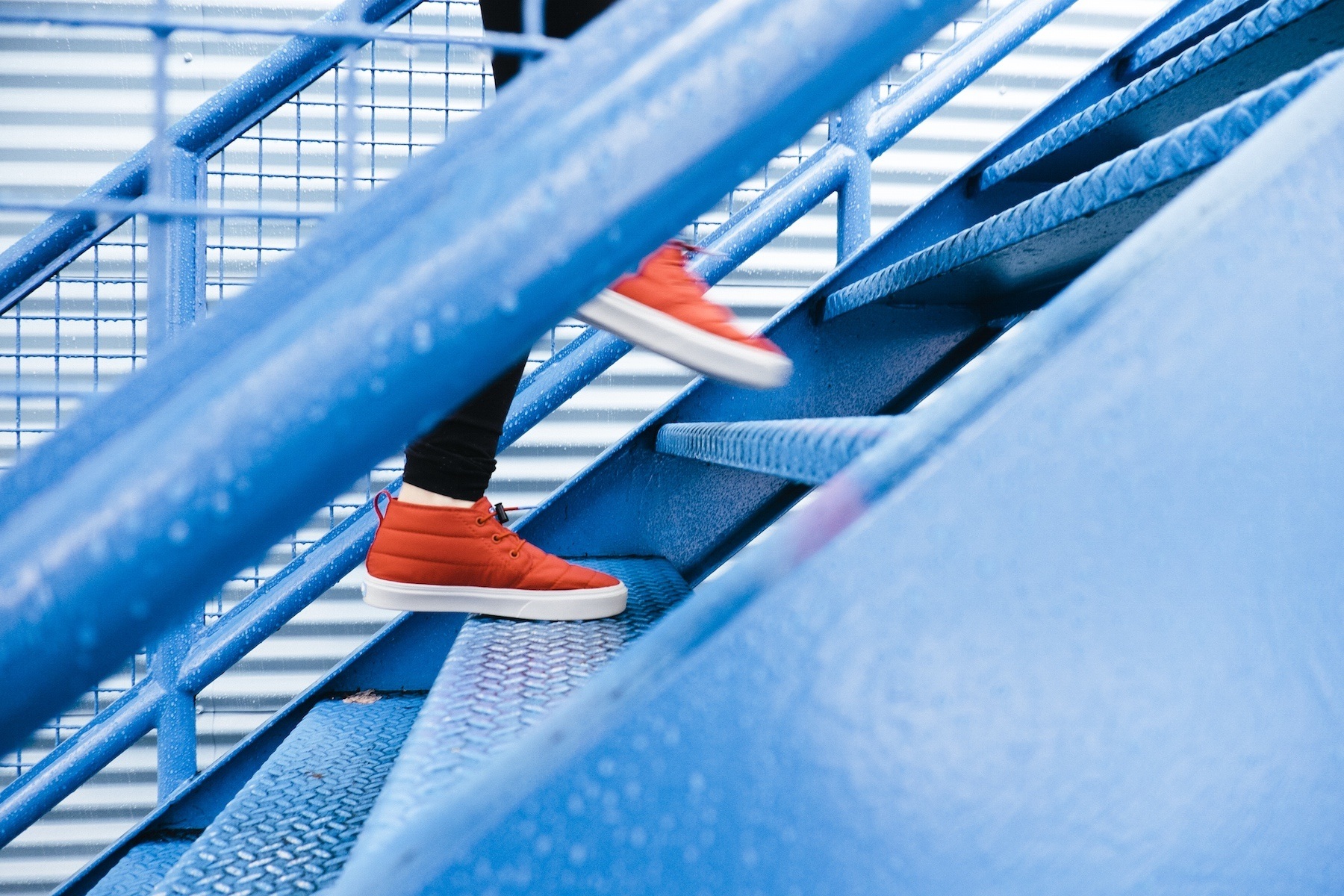 Year 10sLooking ahead...
Choosing your next steps
Let's look at...
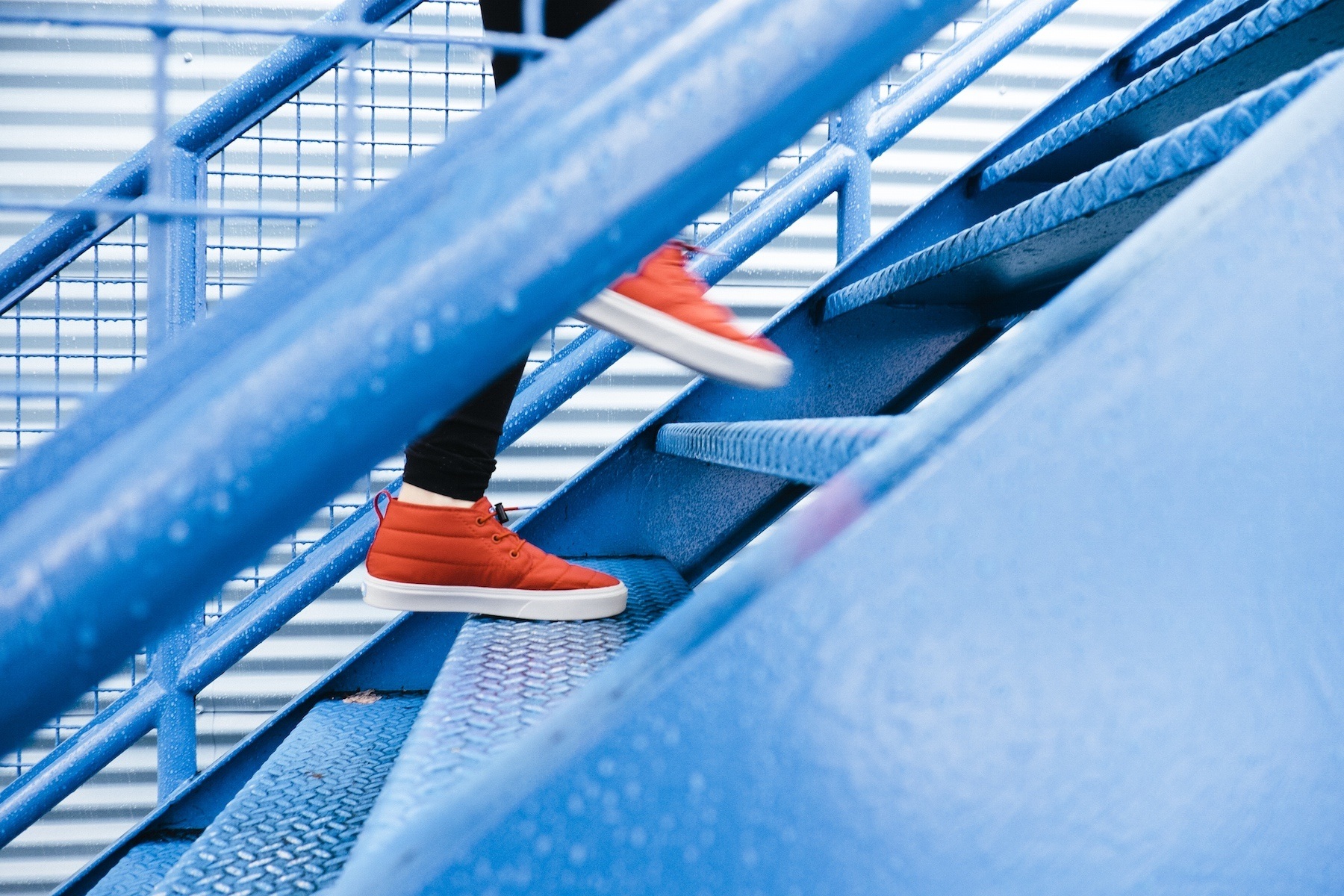 T-Levels & Vocational qualifications
What are T-Levels?
What do students, teachers and employers say about T-Levels ?
Further Education (FE) colleges in our region:
See the Post-16 section of our Careers web page for a list of local and regional FE colleges, or...
Where can I study T-Levels?
enter your postcode to search T-Levels on the gov.uk website
T Levels for students | T Levels
What are Vocational qualifications ?
Vocational qualifications:
are practical qualifications
relate to a specific job 
or relate to a specific career sector
Vocational qualifications
...unlike more academic courses like A-levels, they combine a mix of theory and practical learning and you’ll probably do some work experience too.
What are vocational qualifications? | Vocational subjects (successatschool.org)
Further Education (FE) colleges in our region:
See the Post-16 section of our Careers web page for a list of local and regional FE colleges
Where can I study Vocational qualifications?
NOW...Over to You!
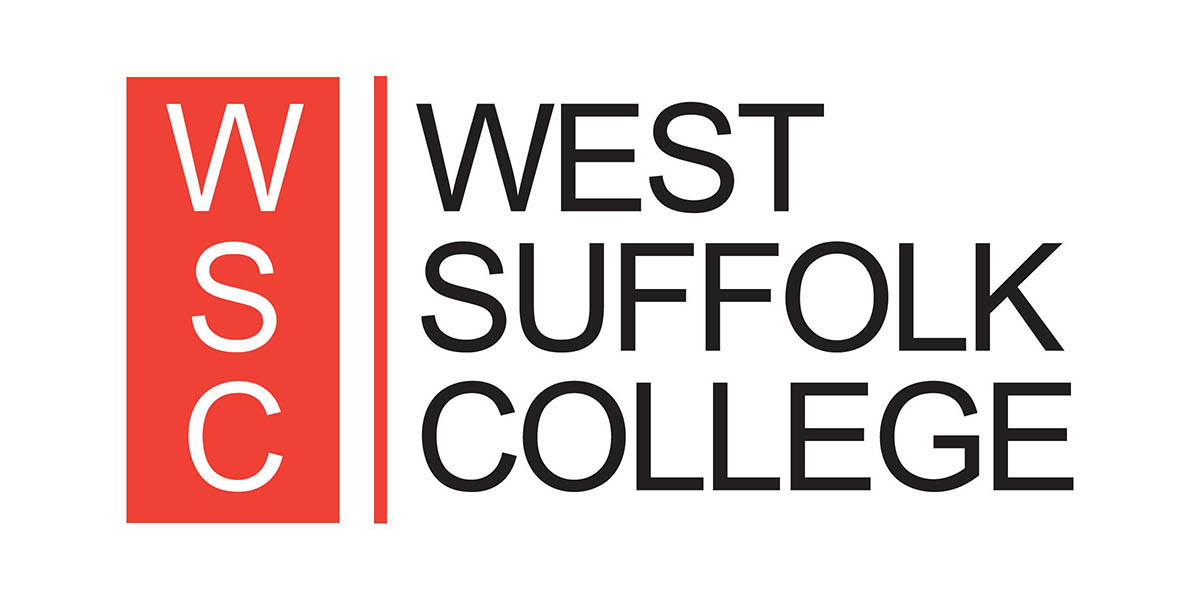 Explore T-Levels & Vocational courses at...
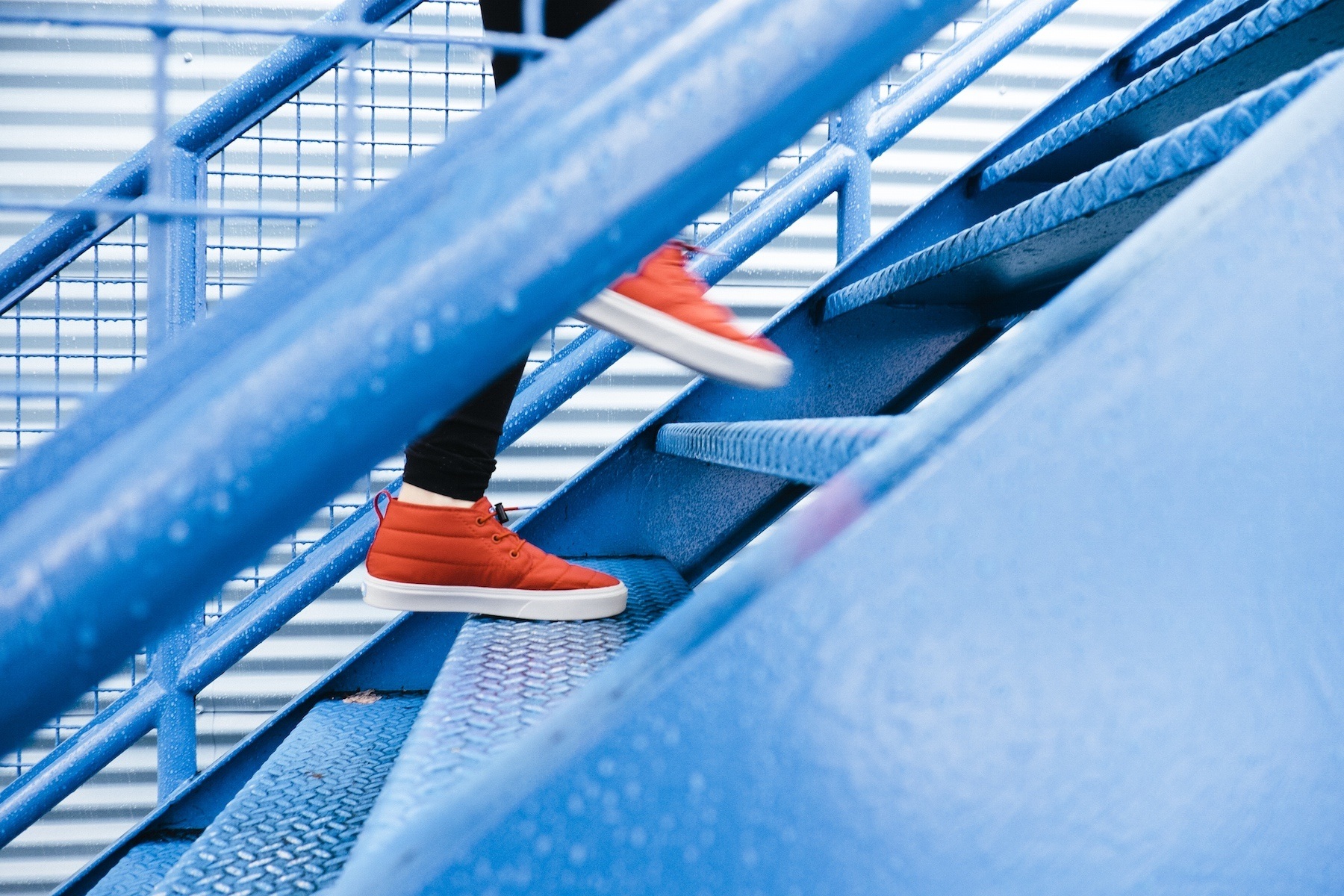 Year 10s...
Enjoy exploring your next steps
Miss Hahn: ahn@king-ed.suffolk.sch.uk